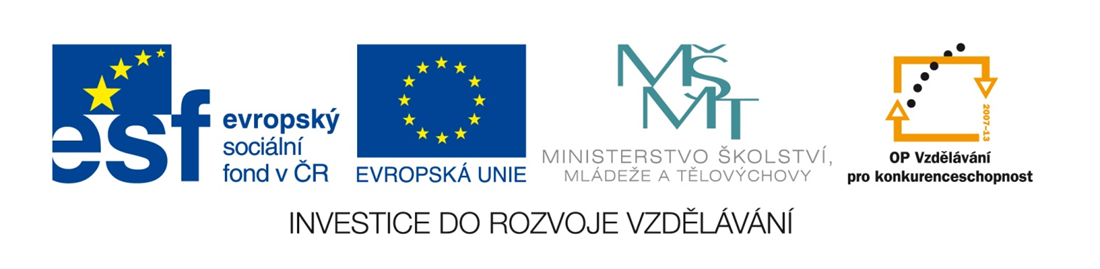 MATEMATIKA

Zlomky
úpravy a porovnávání zlomků
Název projektu:  Nové ICT rozvíjí matematické a odborné kompetence
Číslo projektu:  CZ.1.07/1.5.00/34.0228

Název školy:  Střední odborná škola Litovel, Komenského 677
Číslo materiálu:  III-2-01-07_Operace_s_realnymi_cisly
Autor:  Mgr. Jitka Vyhlídalová
Tematický okruh:  Matematika
Ročník:  I.
Datum tvorby:  06.2013
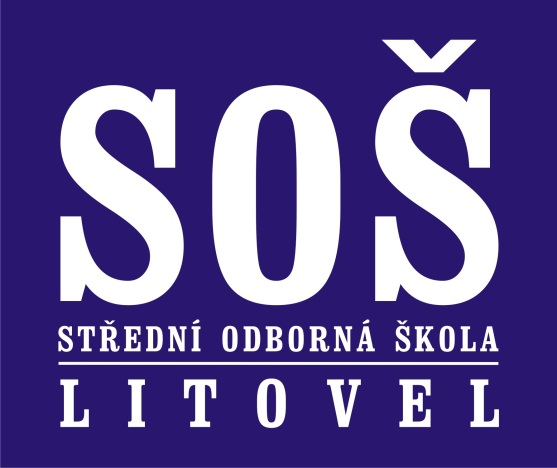 Autorem materiálu a všech jeho částí, není-li uvedeno jinak, je
						       Mgr. Jitka Vyhlídalová
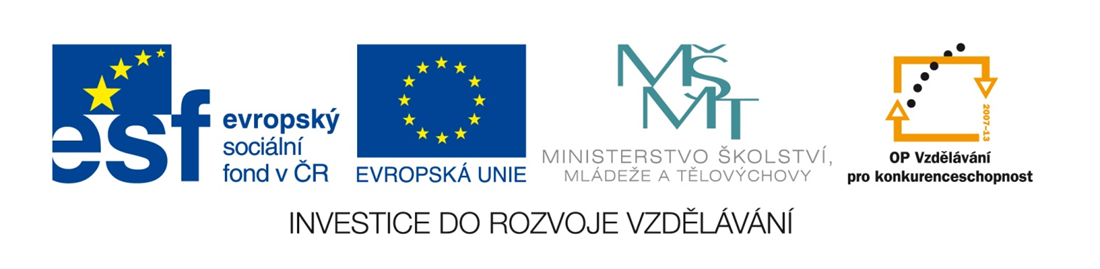 Se zlomky jste se seznámili již na základní škole. Protože se velmi často používají v praxi, připomeneme si , jak se s nimi počítá.
Př.:
Z obrázků je vidět, že zlomky představují stejné časti obdélníku, to znamená, že platí:
Je zřejmé, že zlomky
vzniknou ze zlomku
tak, že čitatele
i jmenovatele daného zlomku vynásobíme dvěma, třemi a čtyřmi.
Platí tedy:
Hodnota zlomku se nezmění, vynásobíme-li jeho čitatele i jmenovatele stejným nenulovým číslem.
Této úpravě říkáme rozšiřování zlomků.
Rozšiřte zlomky podle zadání:
Př.:
Podobně platí i pro dělení:
Hodnota zlomku se nezmění, vydělíme-li jeho čitatele i jmenovatele stejným nenulovým číslem.
Této úpravě říkáme krácení zlomků.
Př.:
Zkraťte dané zlomky na
základní tvar.
Zlomek je v základním tvaru, jestliže jeho čitatel a jmenovatel jsou čísla nesoudělná (kromě jedničky nemají společné  dělitele).
Př.:
Uveďte příklad:
Př.:
Doplňte vhodná čísla za proměnnou a, aby platila rovnost:
Př.:
Vyjádřete zlomkem, jakou částí celku jsou následující hodnoty:
Chceme-li zjistit, který z daných zlomků je větší, upravíme tyto zlomky vhodným rozšířením nebo krácením tak, aby měly společného jmenovatele. Větší zlomek je potom ten, který má po úpravě většího čitatele.
!
Př.:
Řešení:
Zlomky převedeme na společného jmenovatele (60) a čitatele porovnáme.
Druhý automat má největší výkon, protože na opracování součástky potřebuje nejkratší čas, nejmenší výkon má třetí automat.
Př.:
Porovnejte zlomky a smíšená čísla a seřaďte je vzestupně:
Př.:
Řešení:
Nejdál to má do školy Zuzana a nejblíž Petr.
Anotace:
Tato prezentace slouží k procvičení a upevnění základních znalostí a dovedností pří počítání se zlomky. Žáci využívají krácení a rozšiřování zlomků, porovnávají zlomky podle velikosti, převádí zlomky na základní tvar. 

Použité zdroje:

doc. RNDr. Emil Calda, CSc.: Matematika pro dvouleté a tříleté učební obory SOU, 1. díl, 1. vydání 2002, Prometheus, ISBN 80-7196-253-8
RNDr. Peter Krupka, Ph.D.: Matematika pro střední školy – 1. díl, 1. vydání 2012, DIDAKTIS, ISBN 978-80-7358-197-8
Autorem materiálu a všech jeho částí, není-li uvedeno jinak, je
						       Mgr. Jitka Vyhlídalová